Загальноосвітня школа І-ІІІ ст. с. Ветли Любешівського району Волинської області
Модель превентивної освіти у 
Школі, дружній до дитини
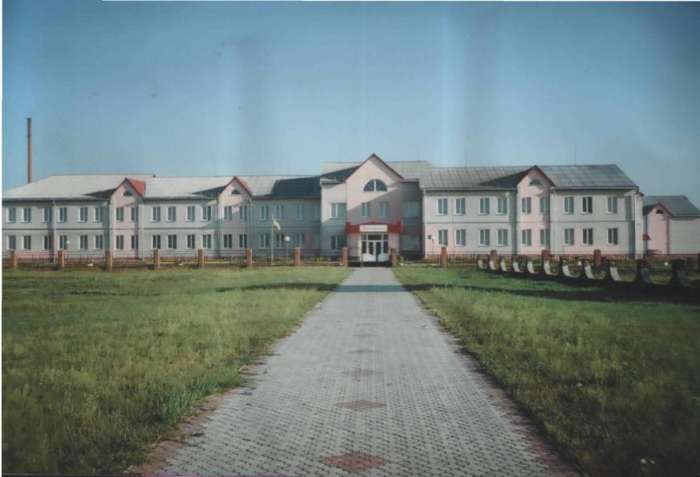 Спільна діяльність педагогічного колективу та батьківської громадськості спрямована на те, щоб наша школа стала острівцем людяності і гуманізму, творчості й постійного пошуку, щоб її випускники на все життя засвоїли просту істину: якщо хочеш стати щасливим, то слідуй золотому правилу: розум – у голові, щирість – у серці, здоров'я – в тілі.
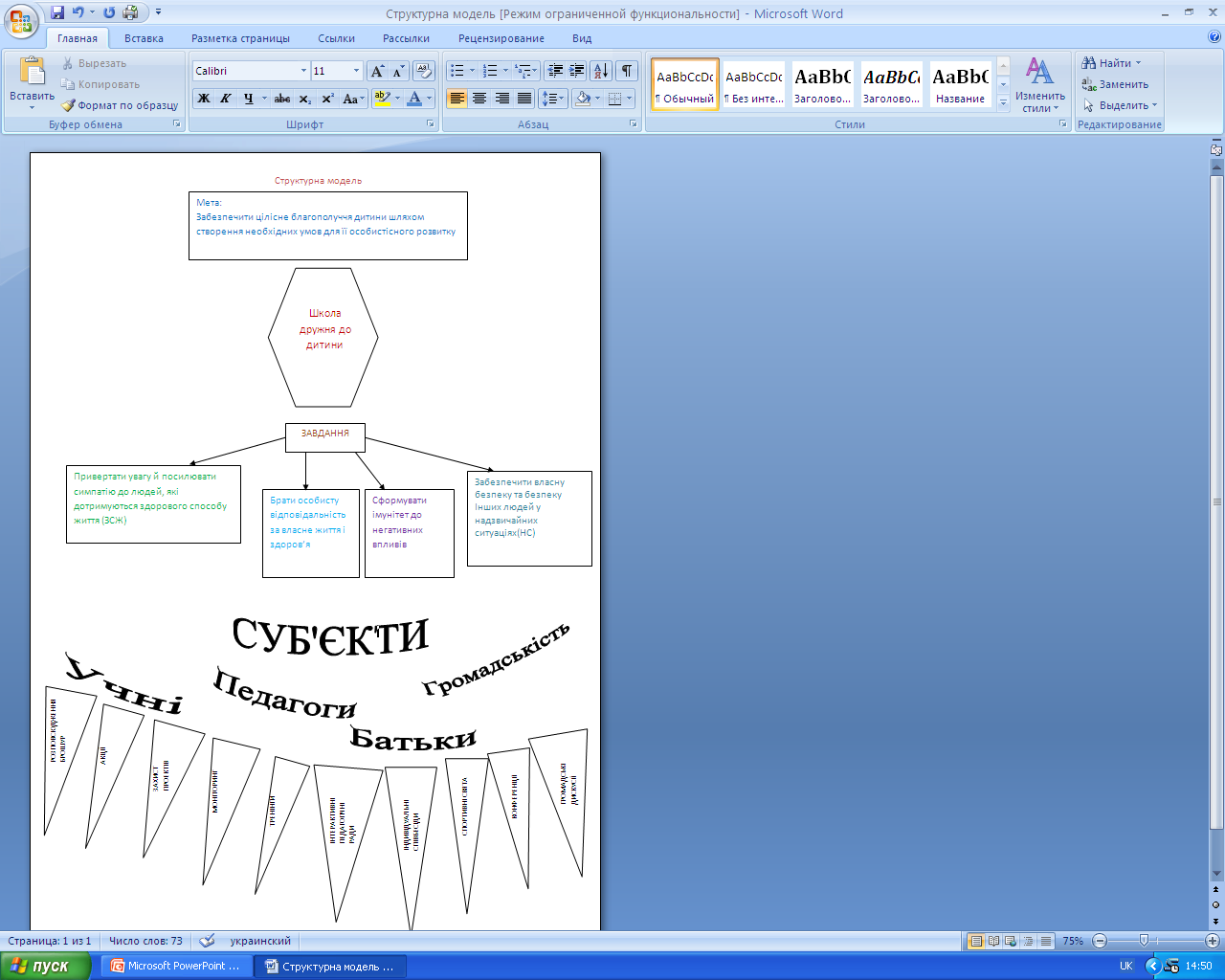 Завдання школи, дружньої до дитини:
Привертати увагу й посилювати симпатію до людей, які дотримуються здорового способу життя(ЗСЖ)
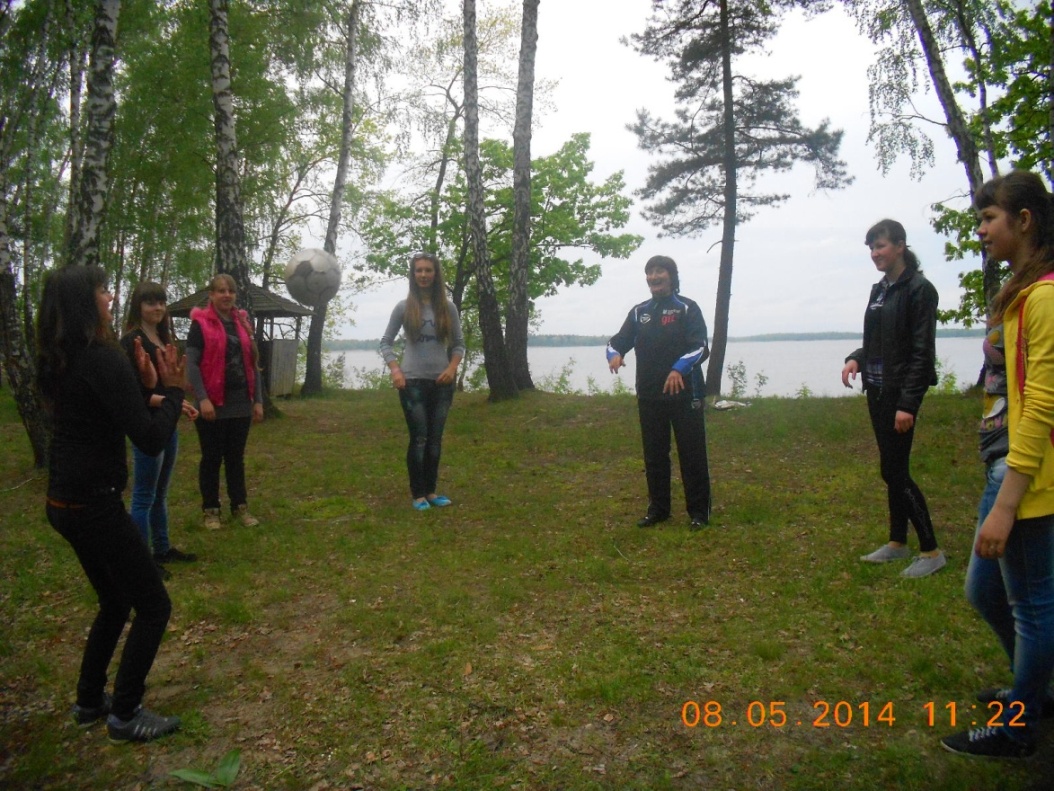 Брати особисту відповідальність за власне життя і здоров’я
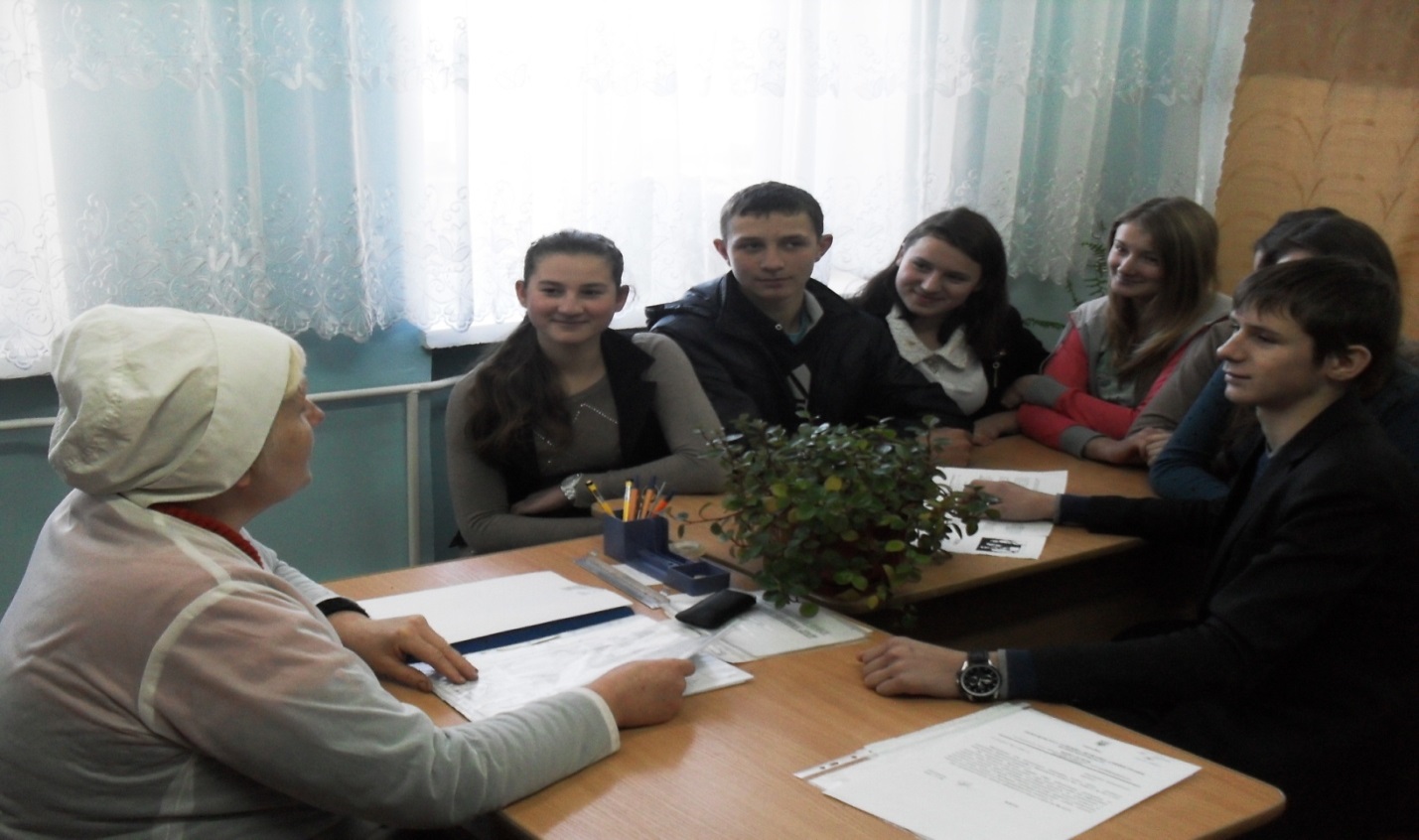 Забезпечити власну безпеку та безпеку інших людей у надзвичайних ситуаціях
Сформувати імунітет до негативних впливів
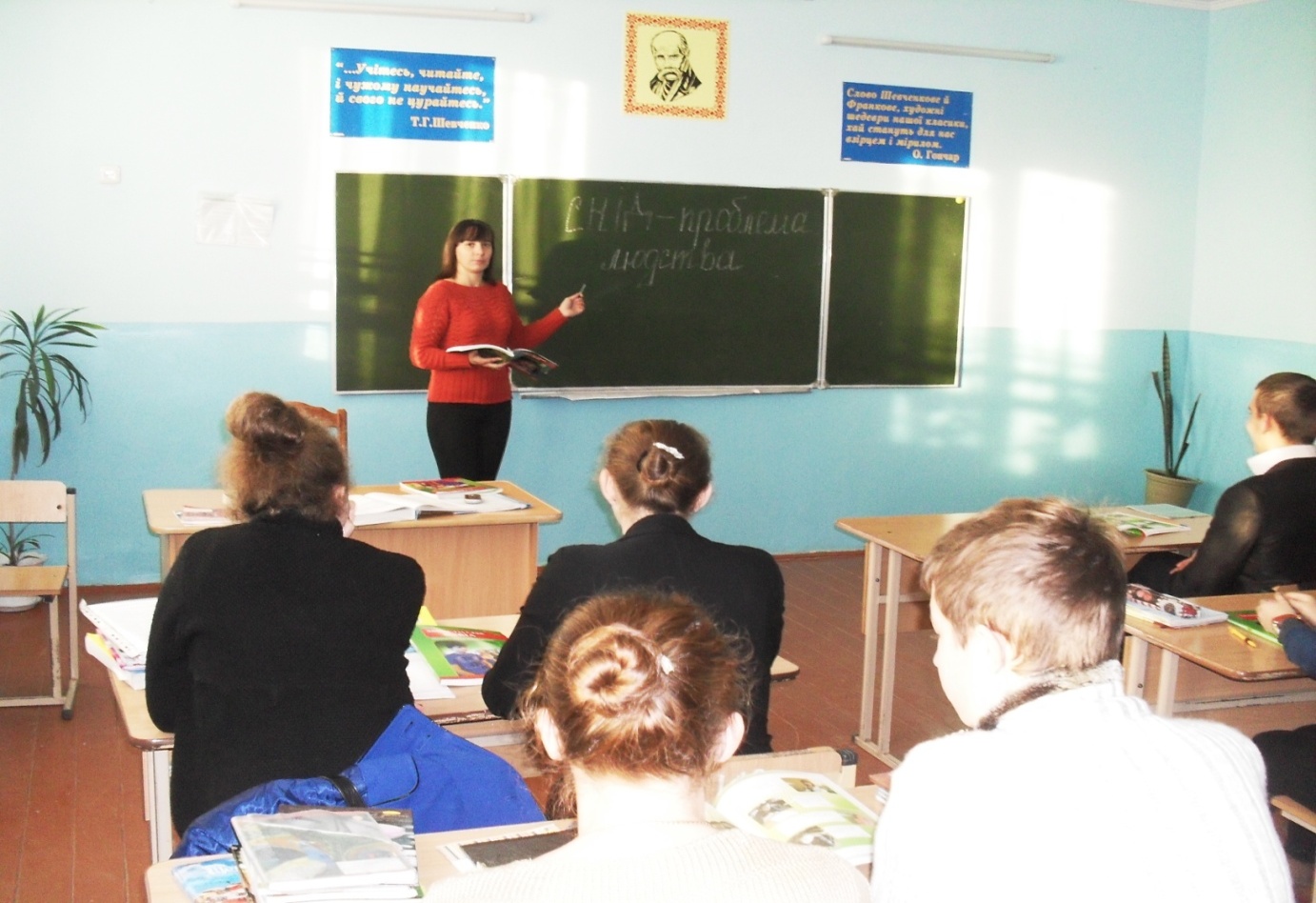 Наші практичні дії:             Анкетування “ВІЛ                   можемо зупинити”
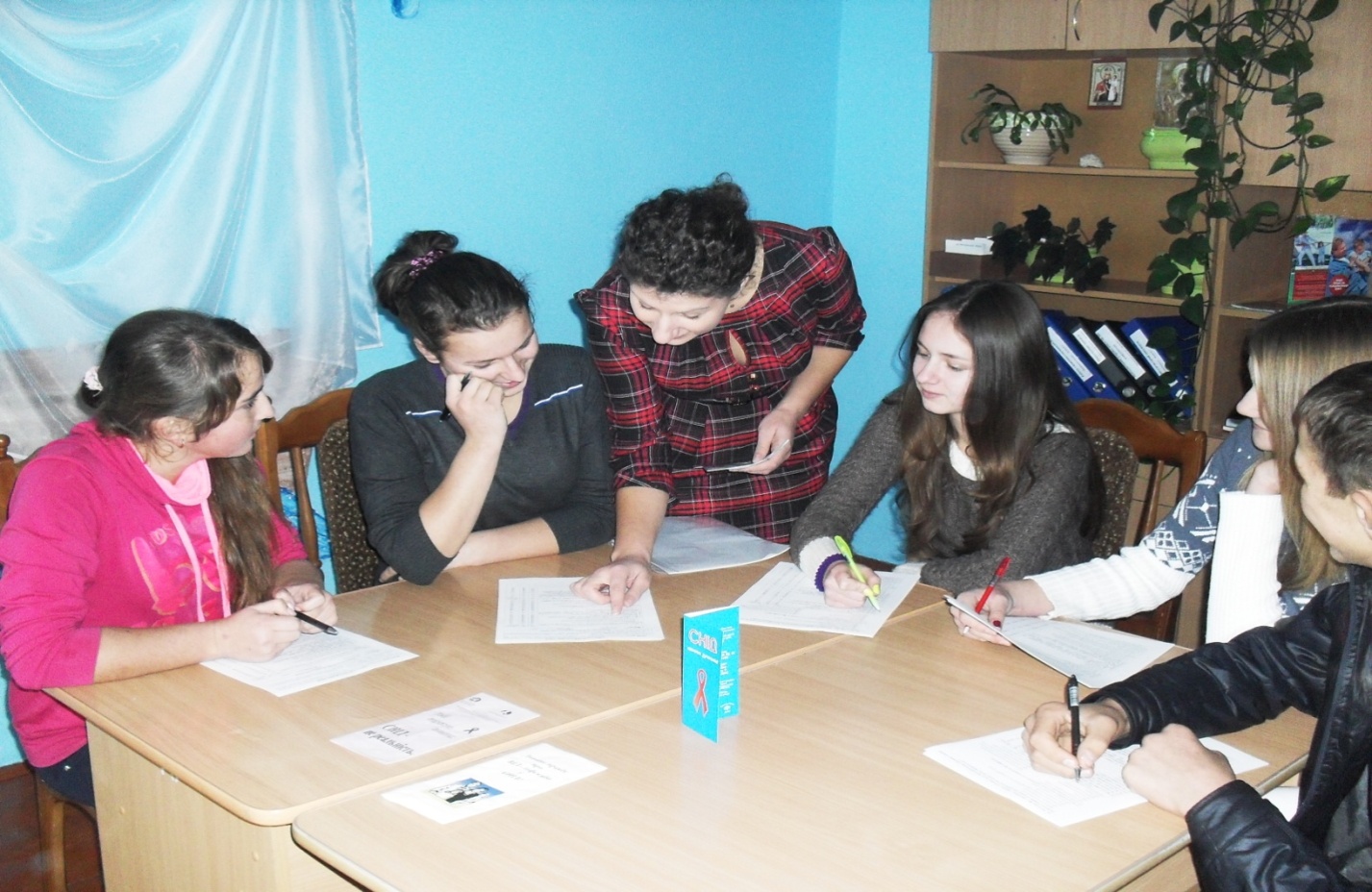 Ми за здоровий спосіб життя
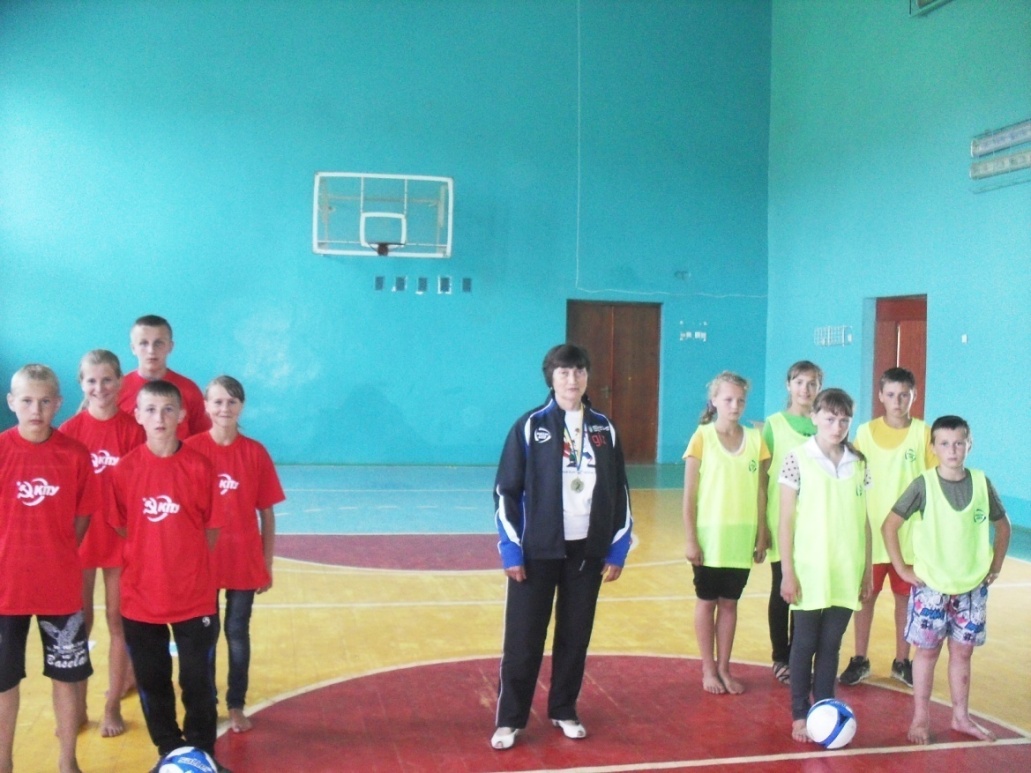 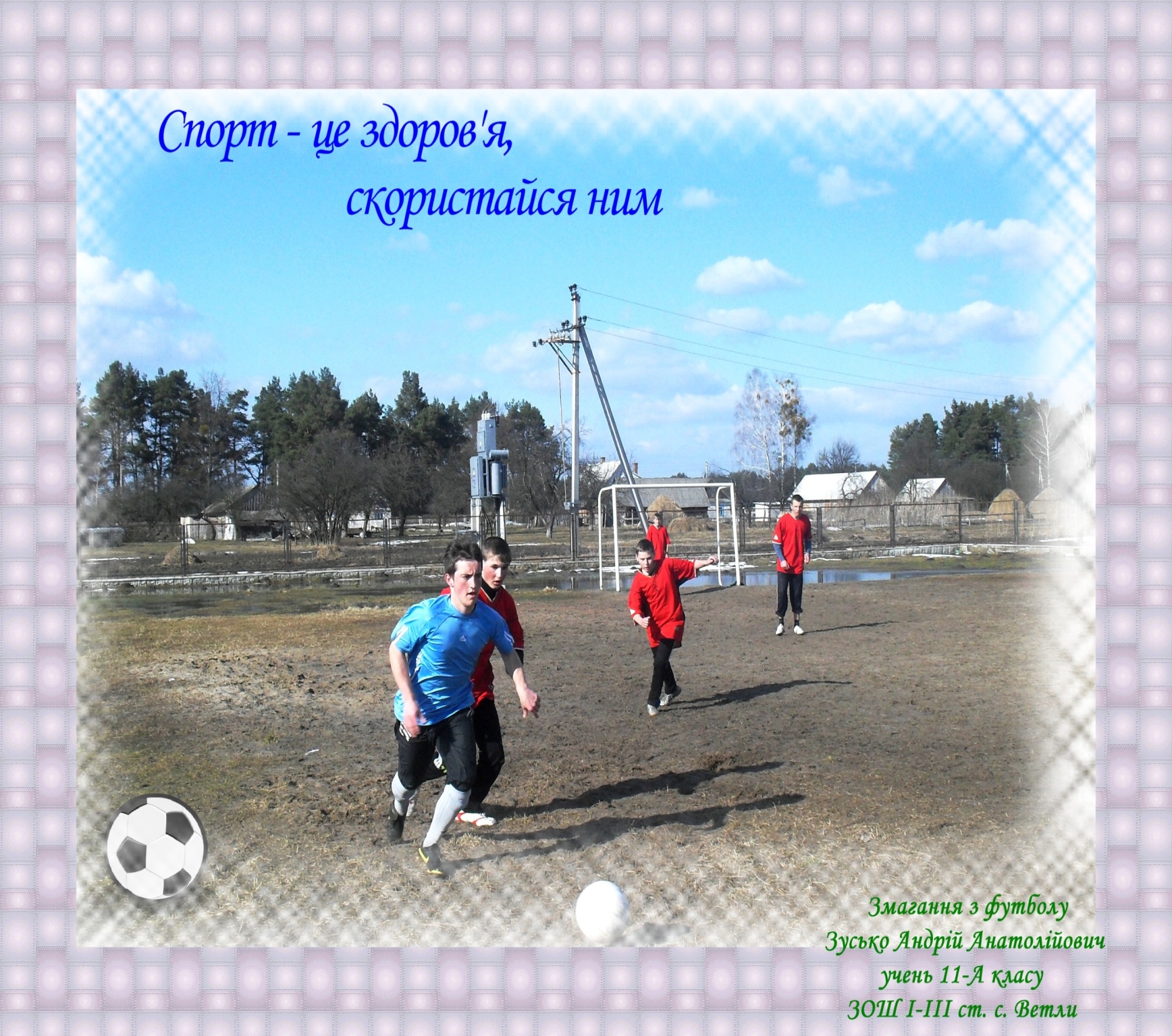 Участь у проекті “Чесна гра”
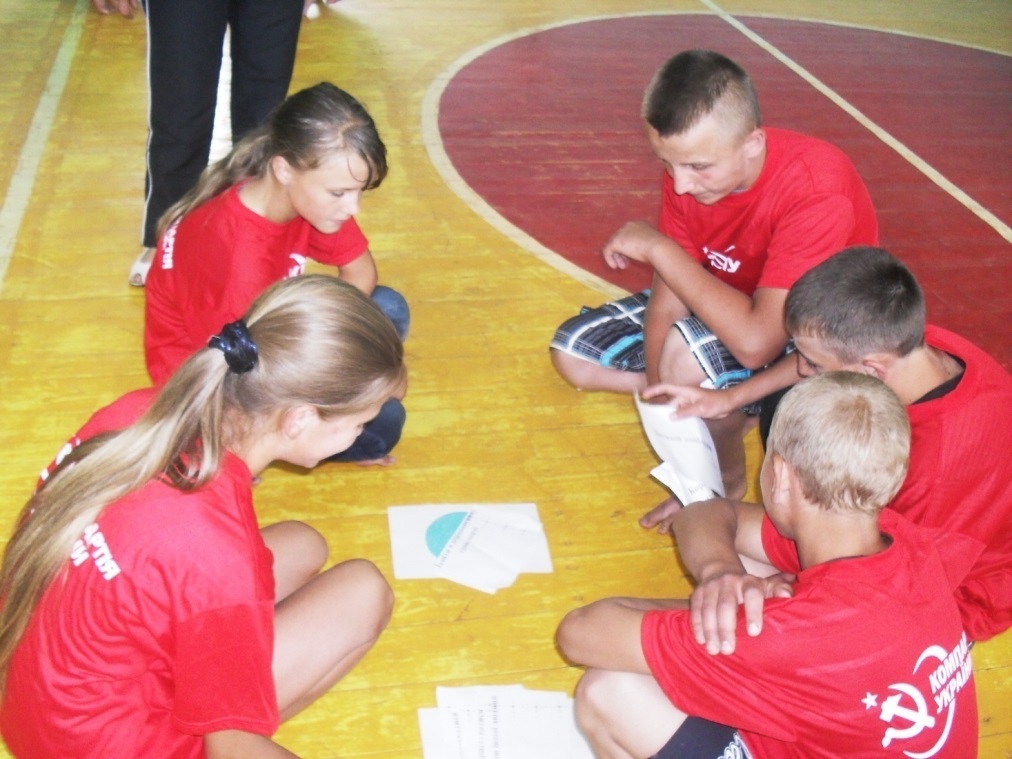 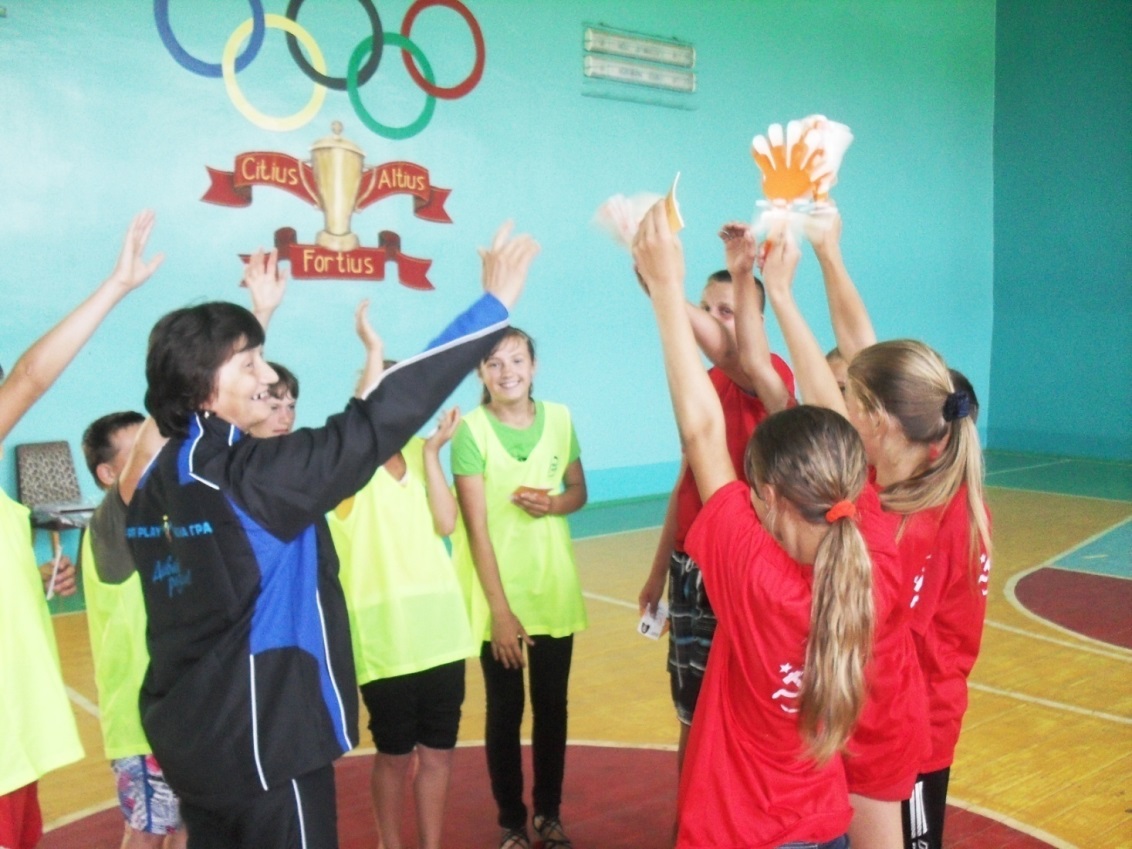 Робота над стінгазетою “ВІЛ – хвороба-вбивця”
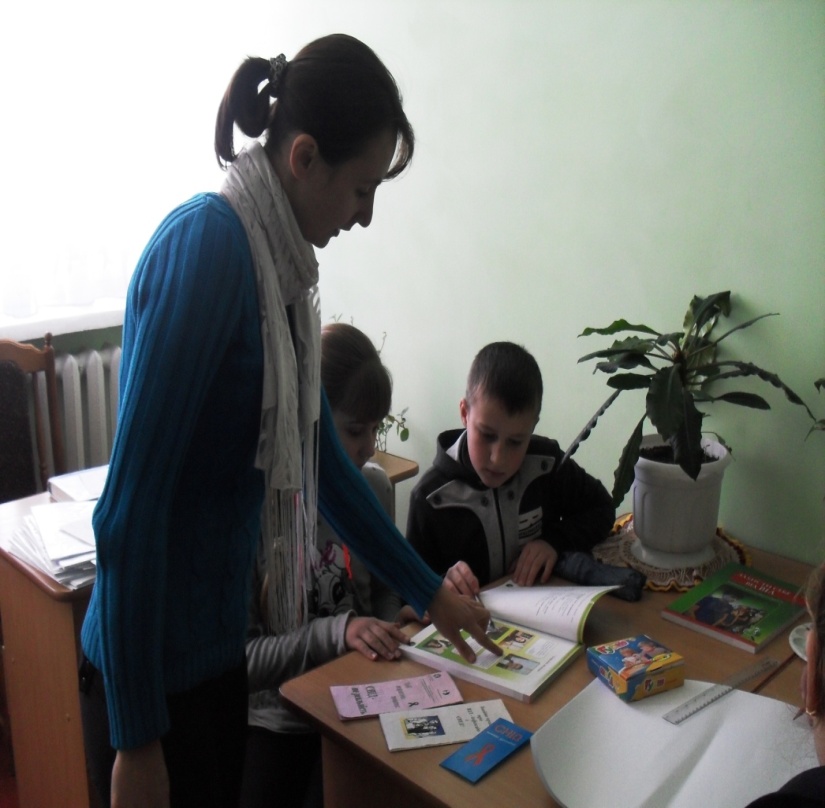 Заняття за програмою “Маршрут безпеки”
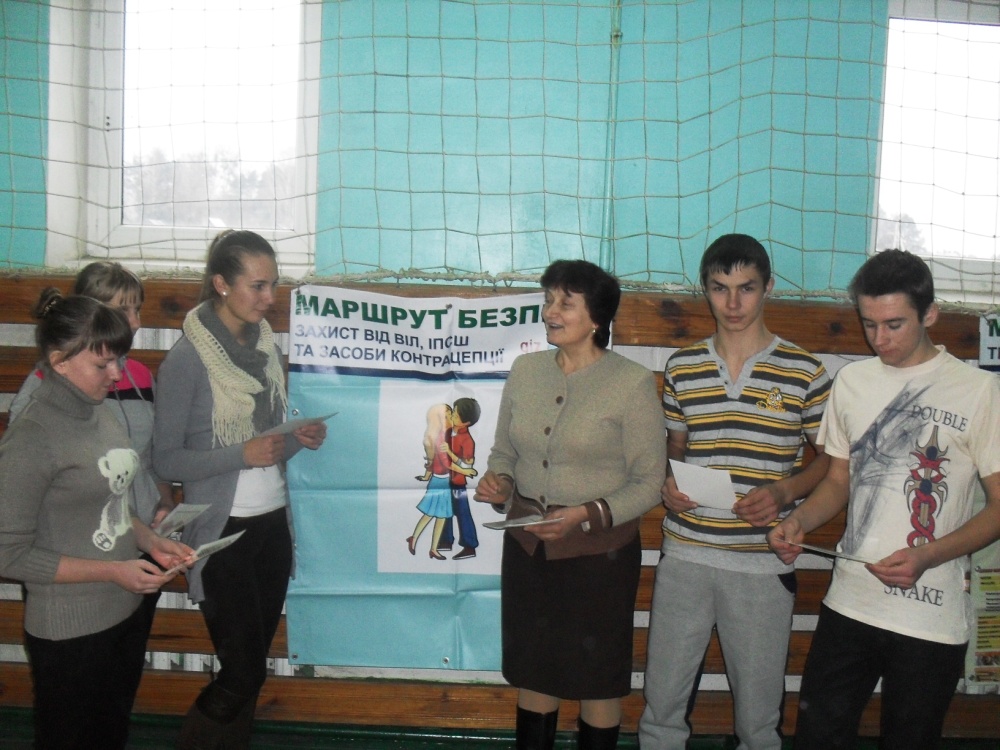 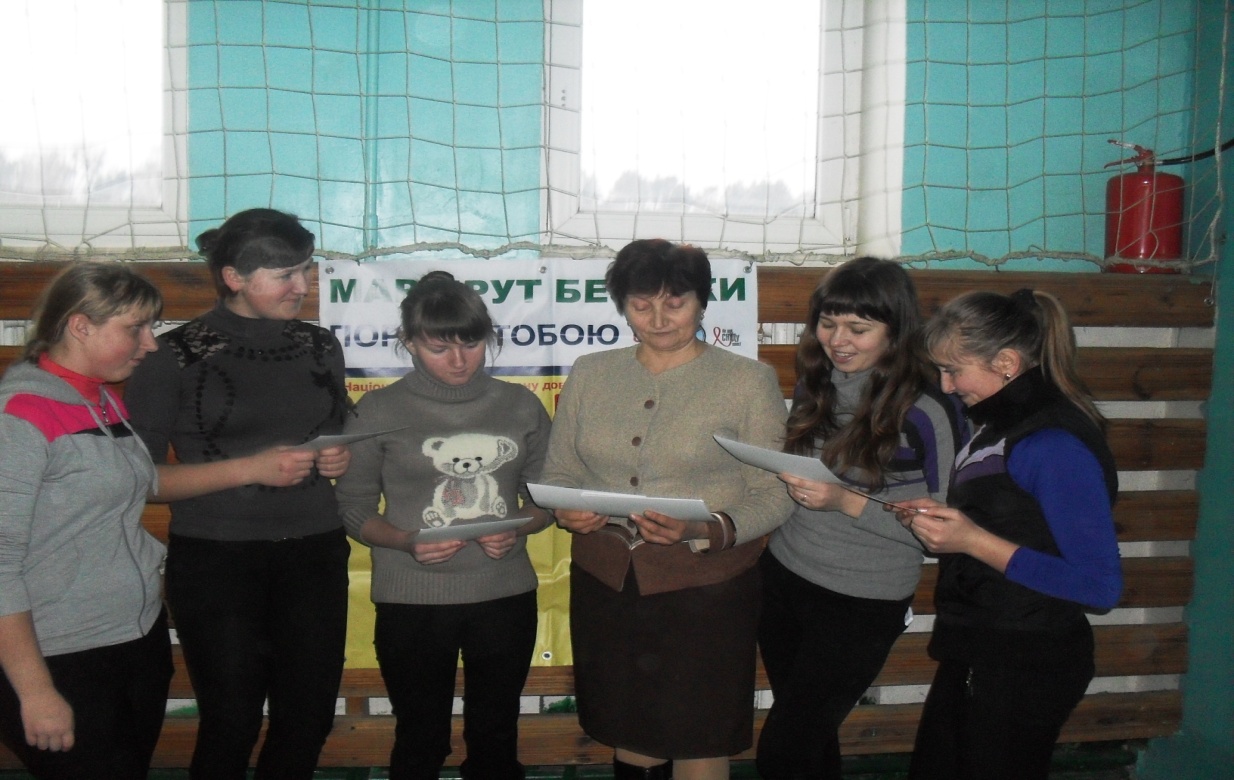 Наша школа ввібрала все цінне, віками набуте.
Стала місцем дитячої мрії,
Де зріють таланти, міцніють надії,
Проводяться конкурси, зустрічі, свята яскраві,
Змагання з предметів та ігри цікаві.
Формуються навички майбутніх професій,
Йде розвиток здібностей та інтересів.
Для розвитку власних потреб і ресурсів
У старшокласників – за вибором курси.
Предметні гуртки, різнобічні, діяльні,
Комп'ютерний клас, відкрита читальня.
І школа спортивна у Ветлах працює,
Учнівське самоврядування  дитячі таланти формує.
Панує скрізь злагода,  дружба в шкільнім колективі,
Де всі педагоги і діти – щасливі.